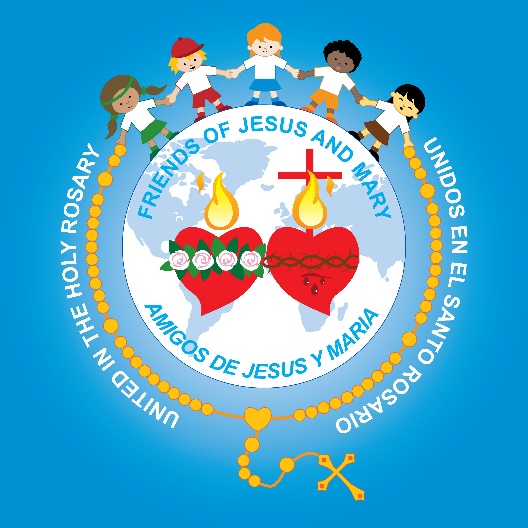 MinistryFriends of Jesus and Mary
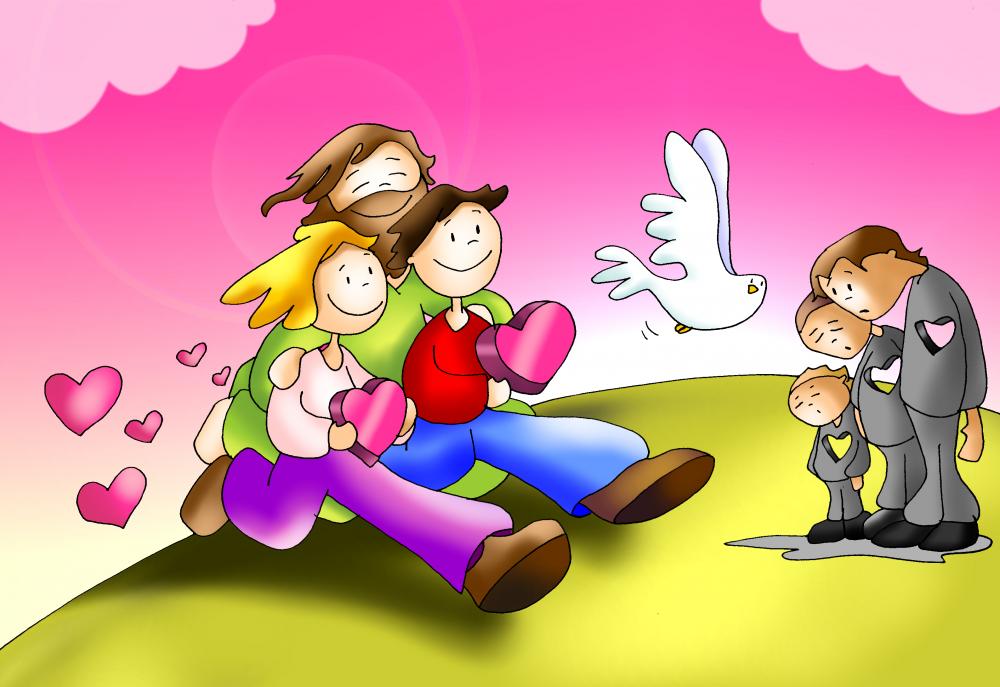 Prayer Group for Children

Cycle B-XXII Sunday in Ordinary Time

…What stains the heart comes from within… (Mark 7,1-8.14-15.21-23)

And Feast of St. Bartholomew, 
the Apostle, August 24
Feast of St. Bartholomew , the Apostle, August 24  https://youtu.be/YLS225EfE1g
When the Pharisees with some scribes who had come from Jerusalem gathered around Jesus, they observed that some of his disciples ate their meals with unclean, that is, unwashed, hands.
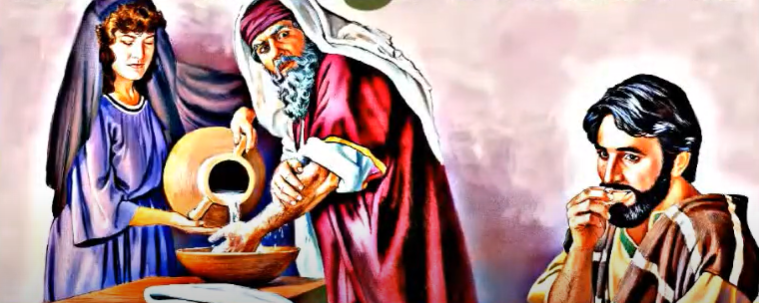 For the Pharisees and, in fact, all Jews, do not eat without carefully washing their hands, keeping the tradition of the elders. And on coming from the marketplace, they do not eat without purifying themselves.
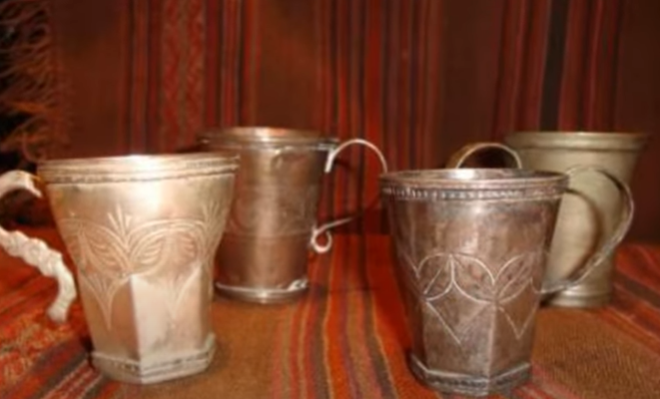 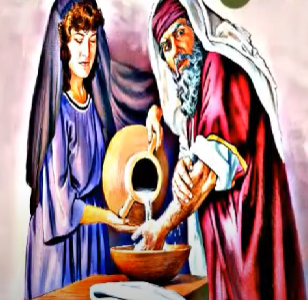 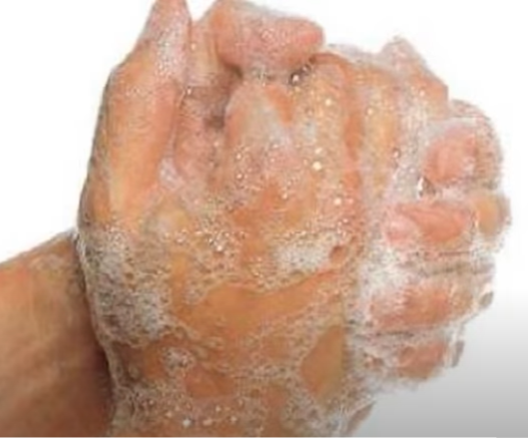 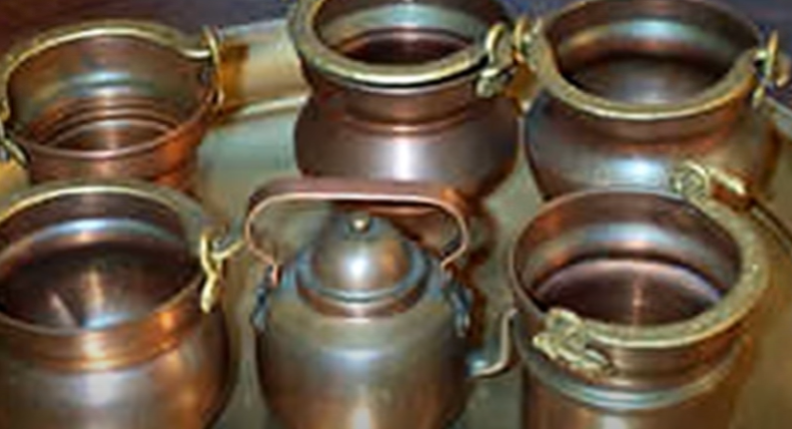 And there are many other things that they have traditionally observed, the purification of cups and jugs and kettles and beds.
So, the Pharisees and scribes questioned him, “Why do your disciples not follow the tradition of the elders but instead eat a meal with unclean hands?”
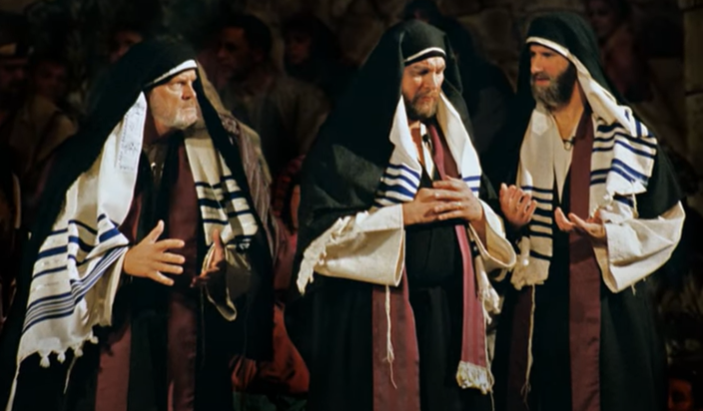 He responded, “Well did Isaiah prophesy about you hypocrites,
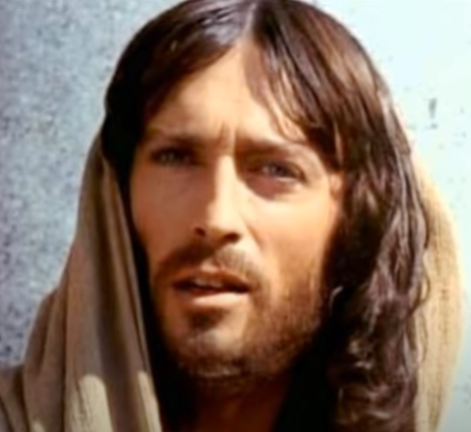 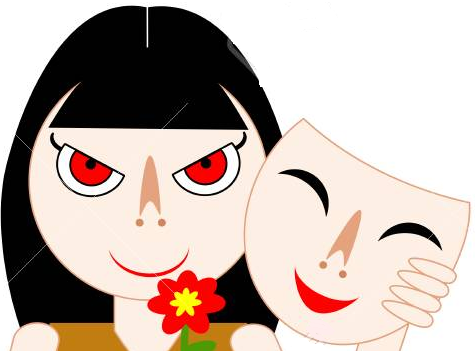 …as it is written: This people honor me with their lips, but their hearts are far from me;…
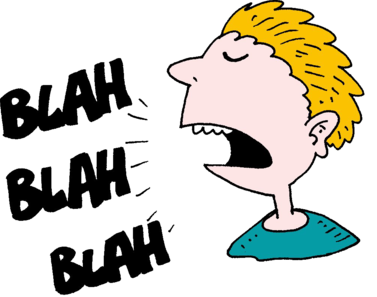 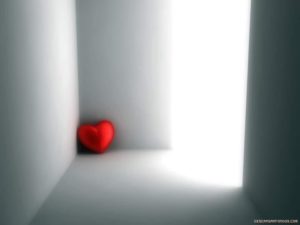 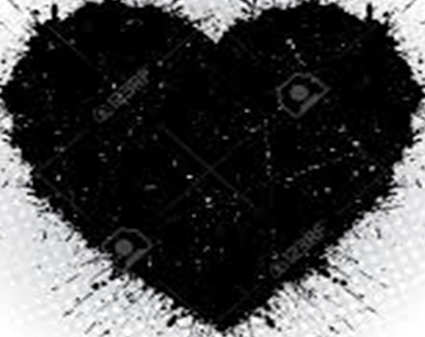 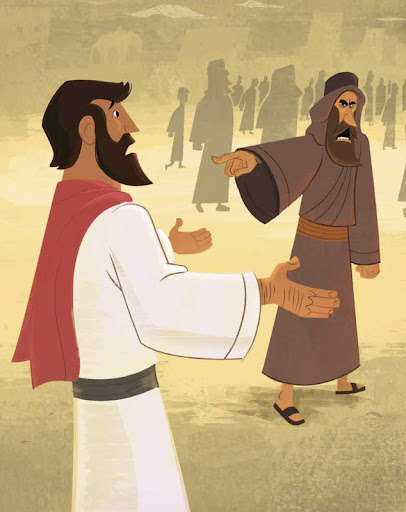 …in vain do they worship me, teaching as doctrines human laws. You disregard God’s commandment but cling to human tradition.”
He summoned the crowd again and said to them, “Hear me, all of you, and understand…
…but the things that come out from within are what defile. “
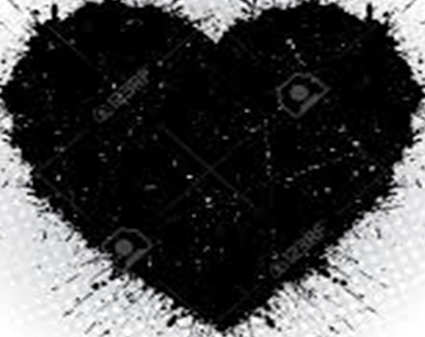 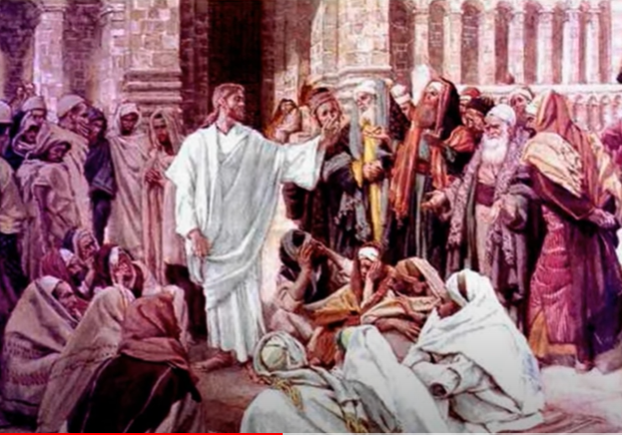 …Nothing that enters one from outside can defile that person;
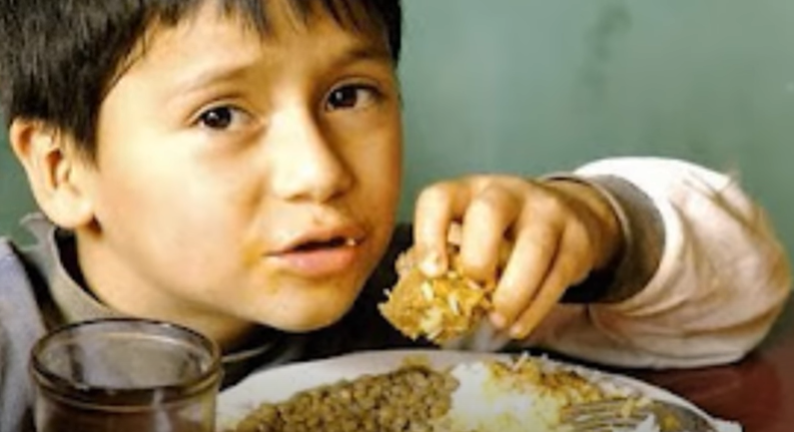 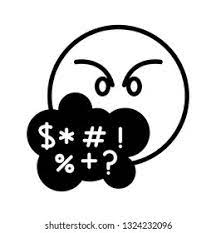 From within people, from their hearts, come evil thoughts, unchastity, theft, murder, adultery, greed, malice, deceit, licentiousness, envy, blasphemy, arrogance, folly. All these evils come from within and they defile.”
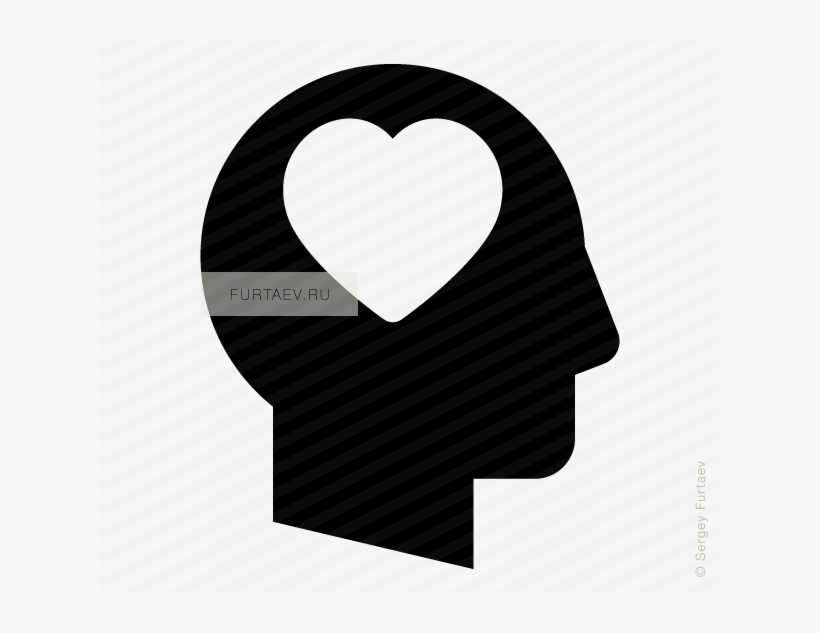 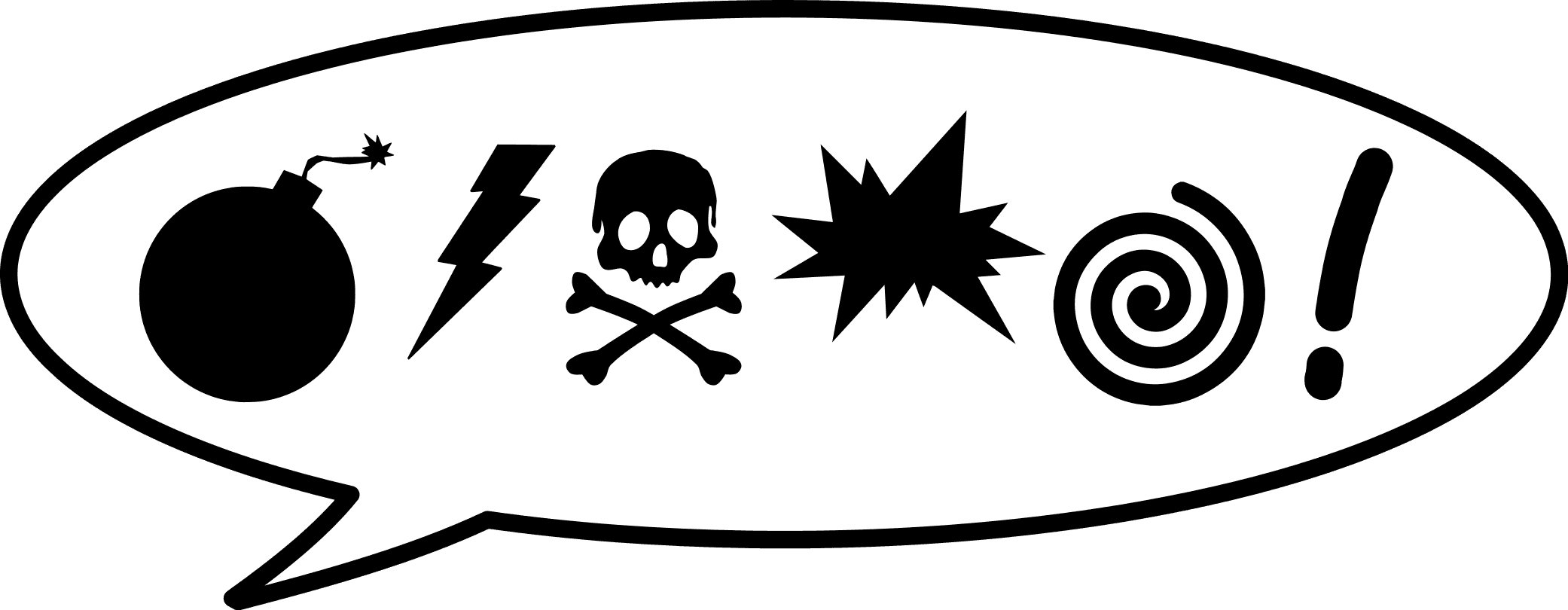 The Gospel of the Lord,

Praise to You Lord Jesus Christ.
REFLECTION
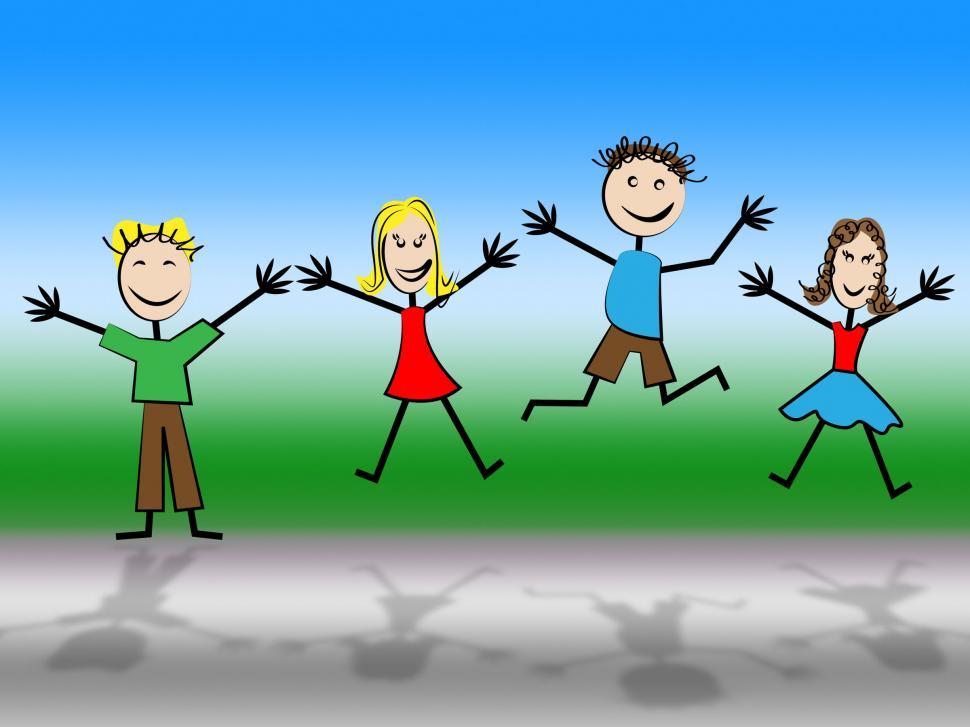 In this gospel, why were the Pharisees criticizing Jesus’ disciples?
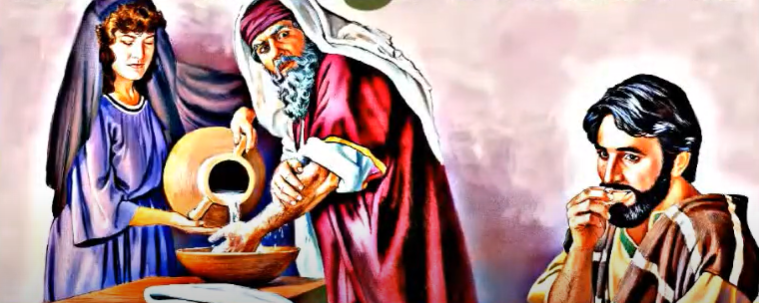 The disciples were eating without purifying themselves, their plates and cups in the manner of the Jewish traditions.
But Jesus, who knew what was in their hearts, calls them hypocrites. What does this mean?
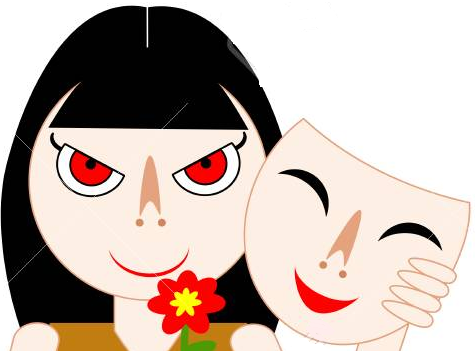 A person that appears good on the outside, but inside has bad thoughts and feelings toward others.
What do you think Jesus cares about more:…
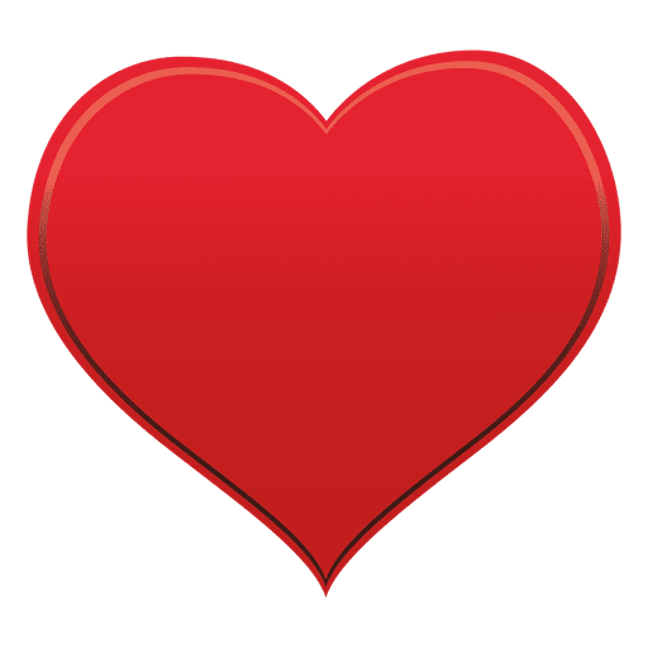 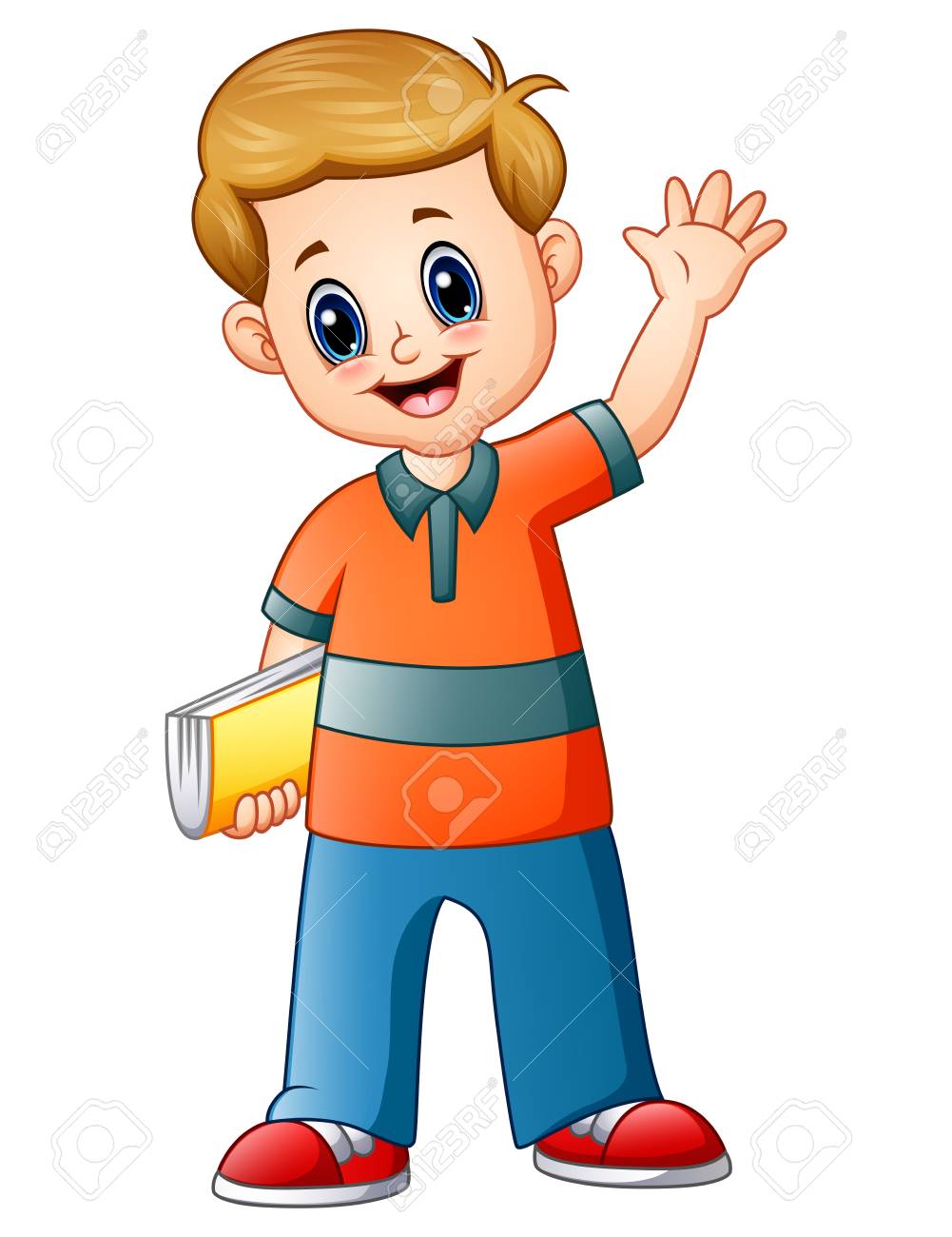 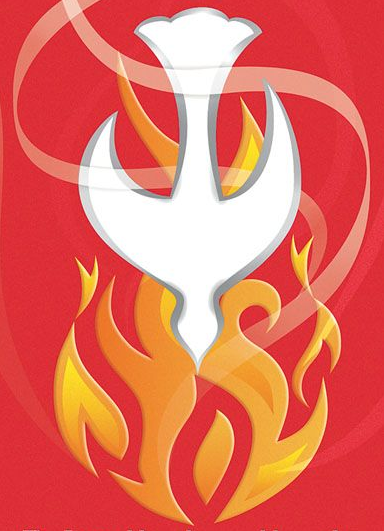 …or what is on the inside of our heart?
…our appearance,…
Jesus does not judge by appearances (dirty hands, clothes, etc.) but on how we think, what we do, what we have in our heart.
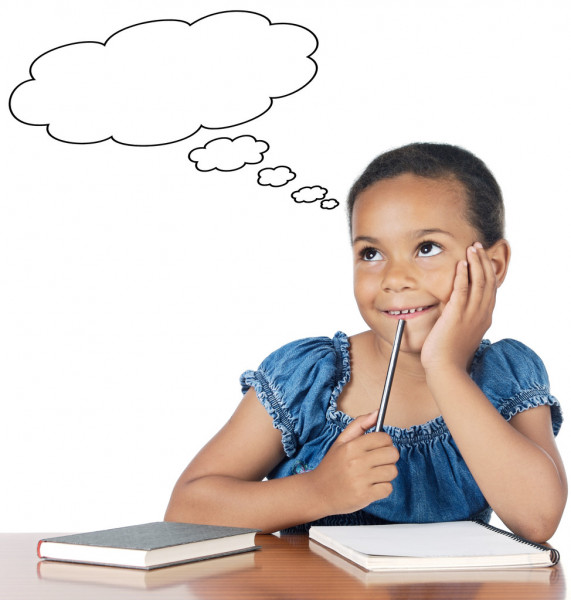 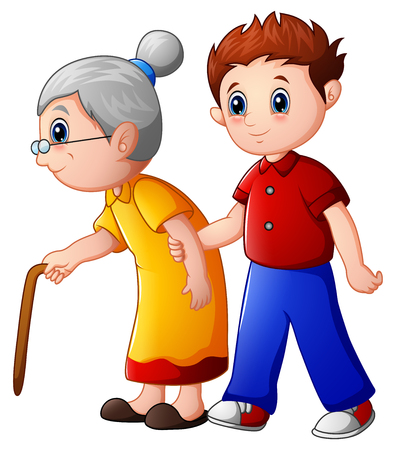 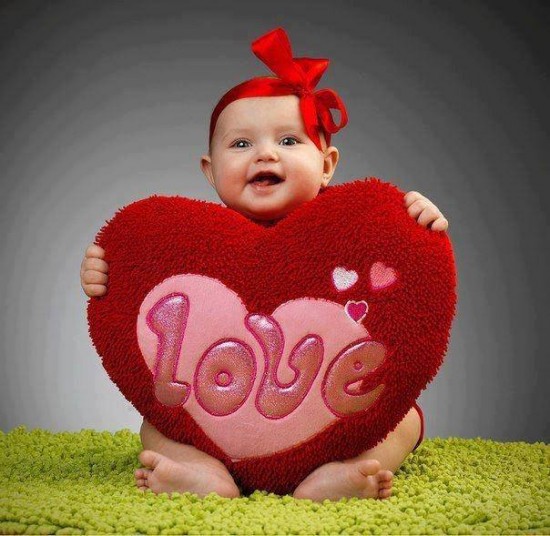 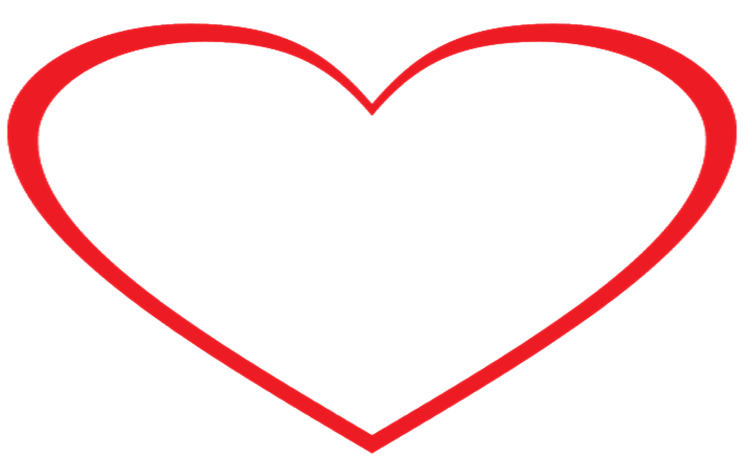 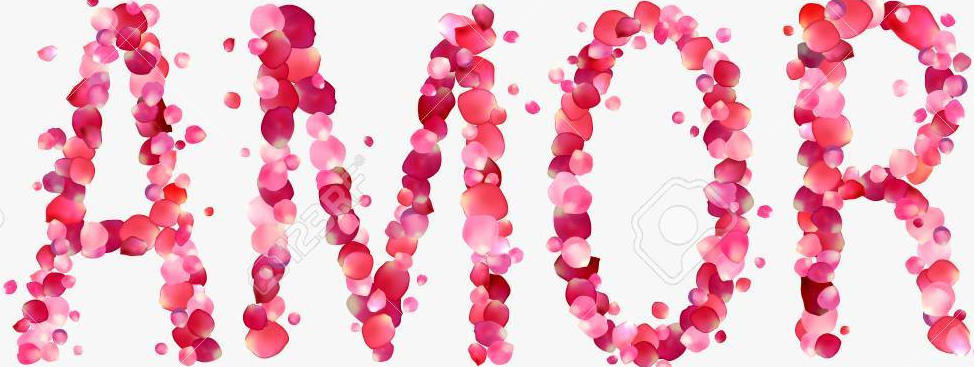 How does a heart get stained?
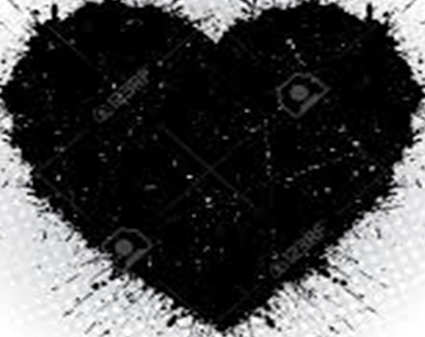 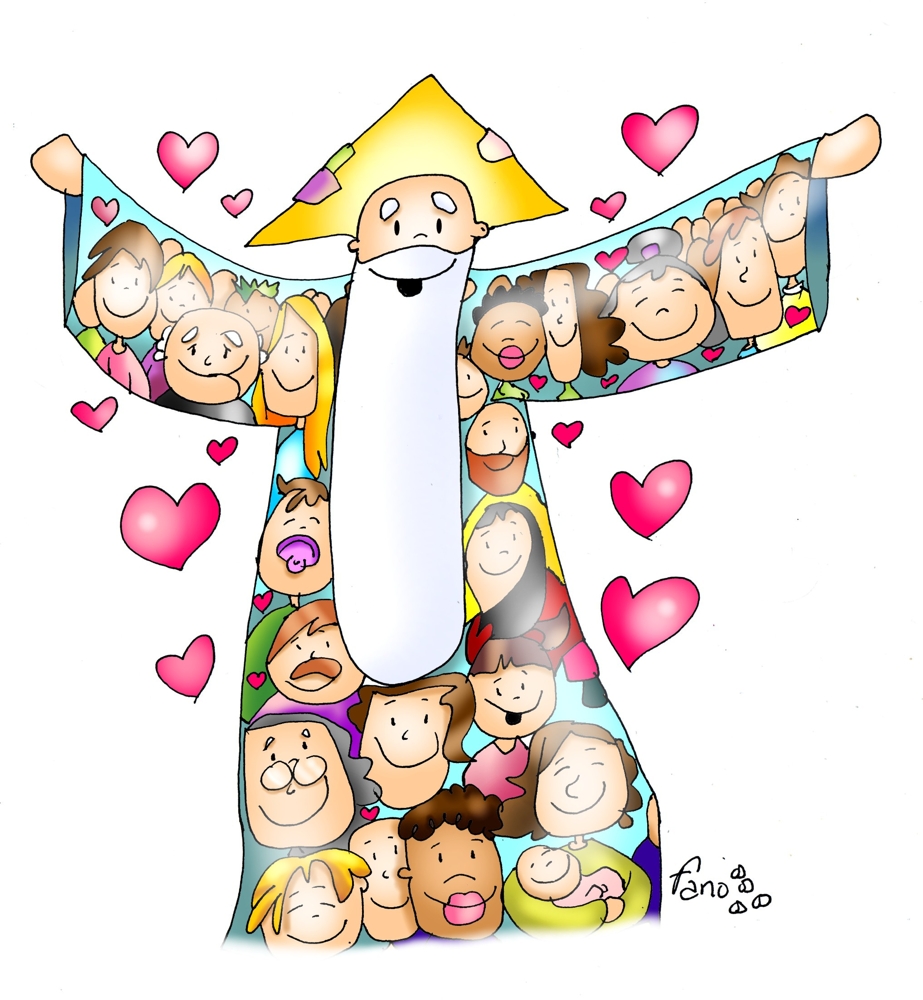 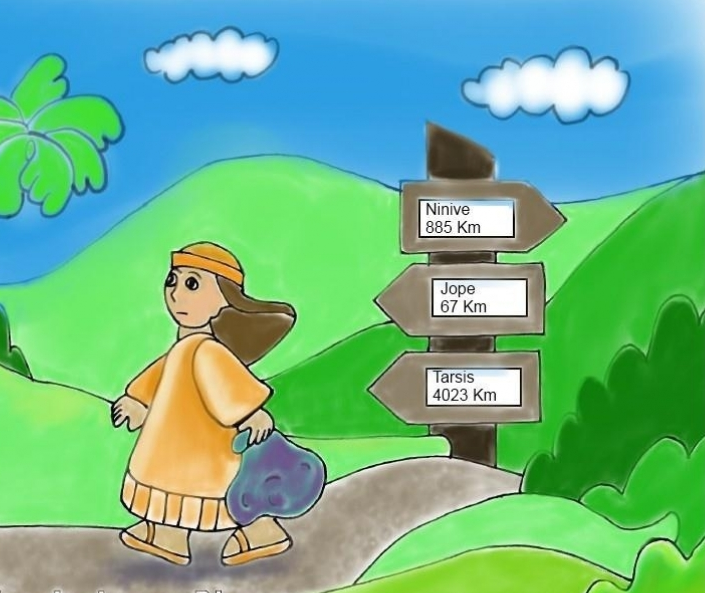 SIN
LOVE
HATE
BY DISOBEYING 
GOD
DISOBEY
All sin weakens or breaks our friendship with God; it distances us from Him and darkens our heart.
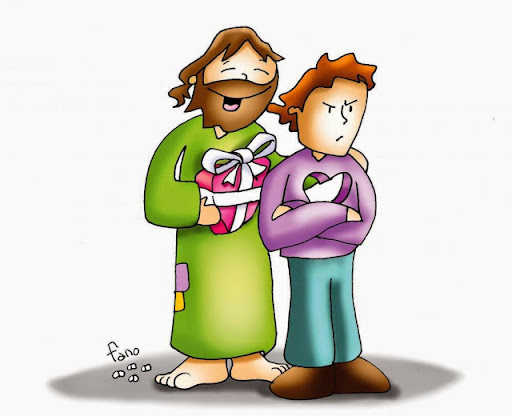 Share some examples of things you can do or think which stain your heart.
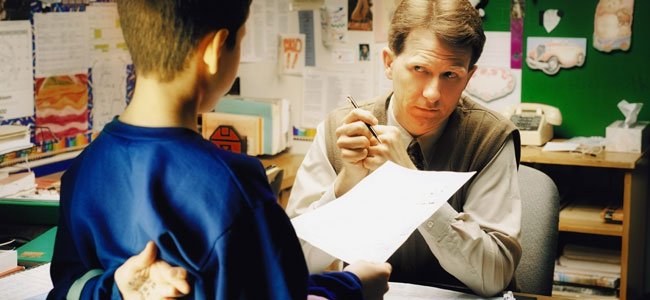 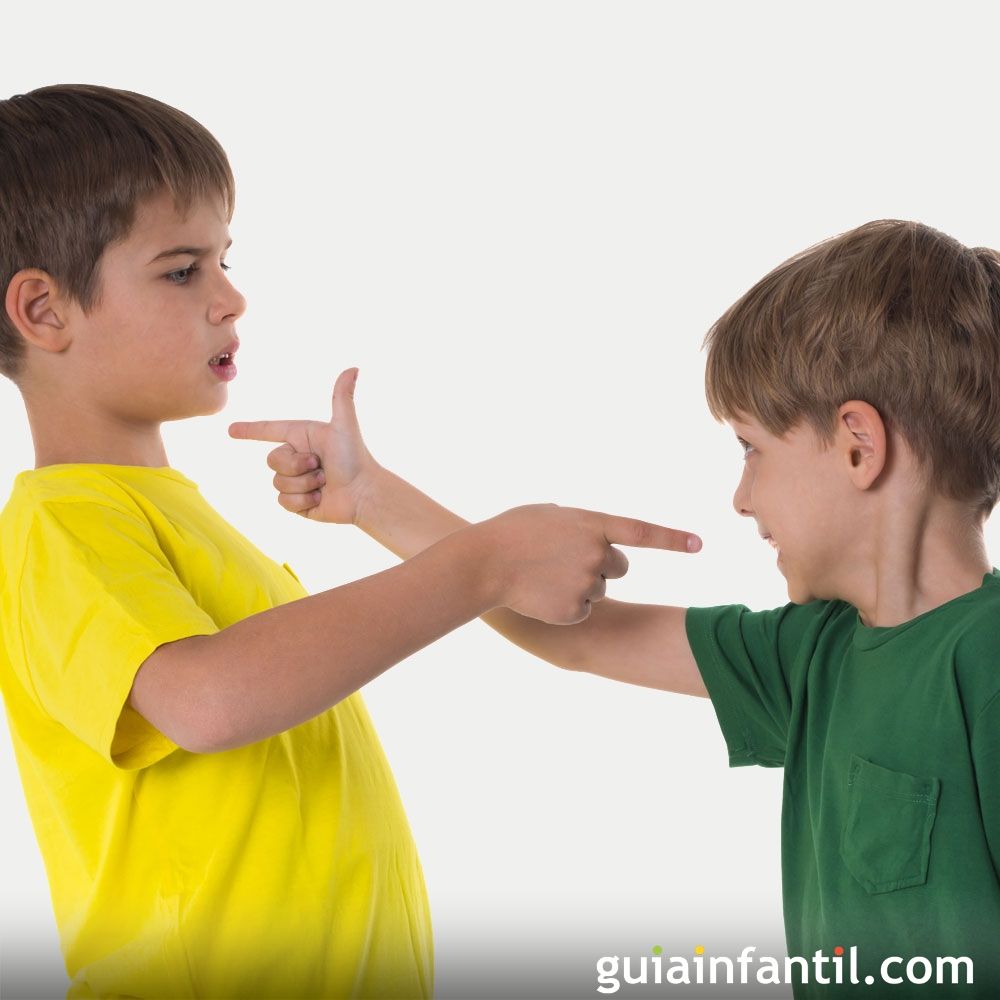 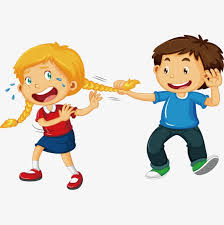 LIE
FIGHT
INSULT
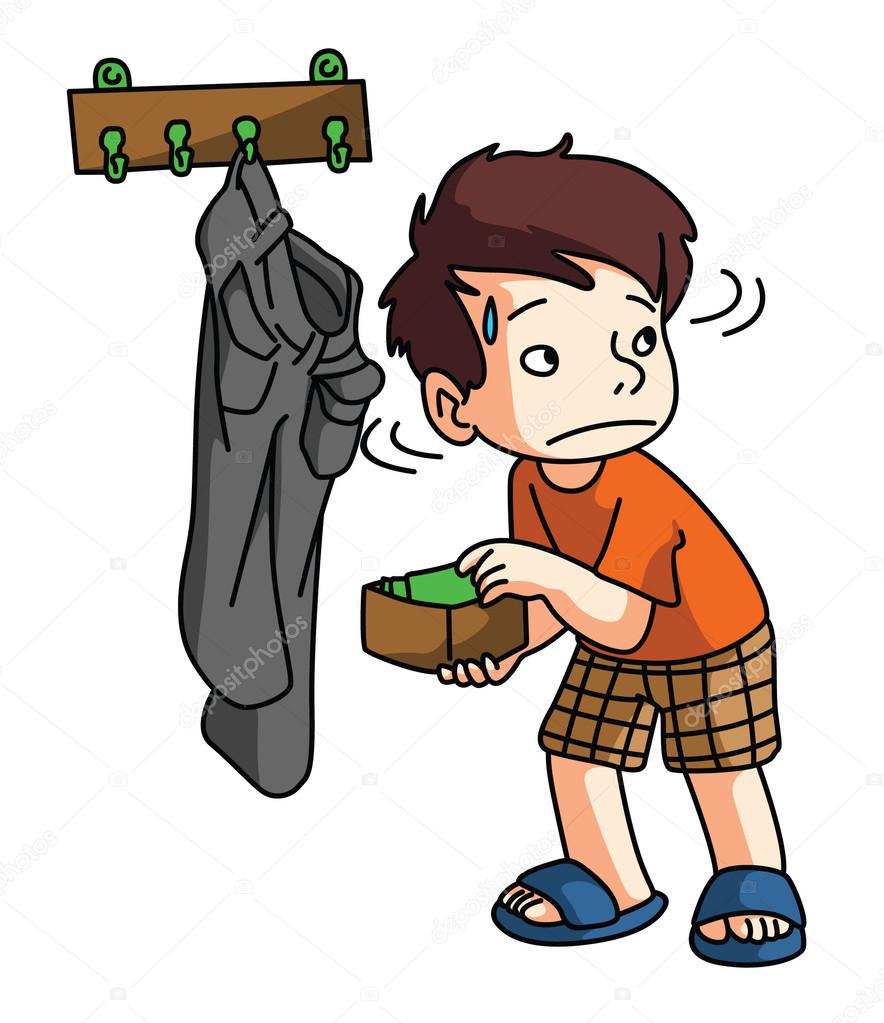 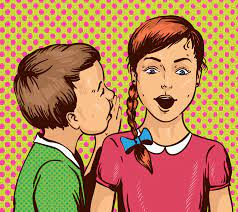 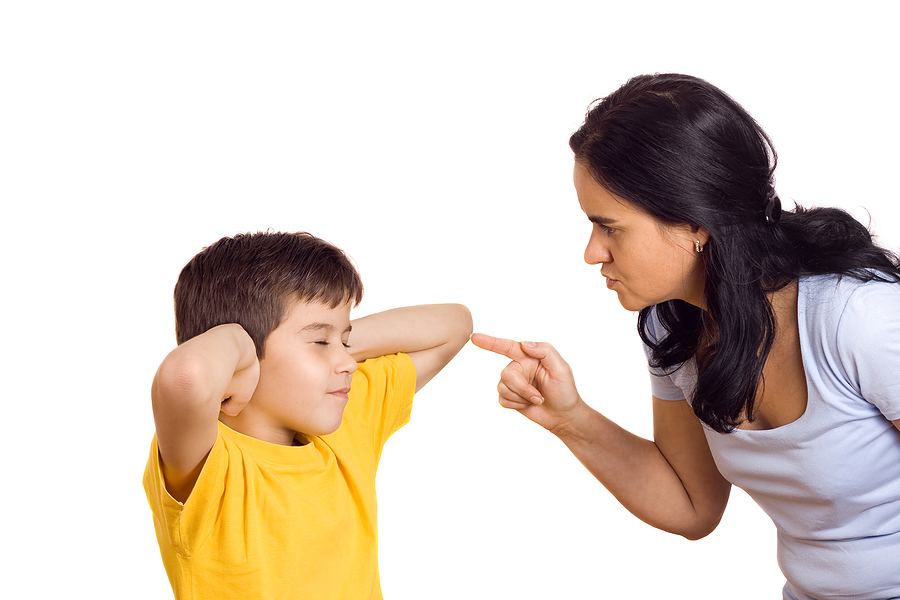 GOSSIP
DISRESPECT OUR ELDERS
STEAL
How can I clean my heart and start again?
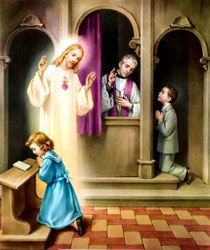 With the Sacrament of Reconciliation.
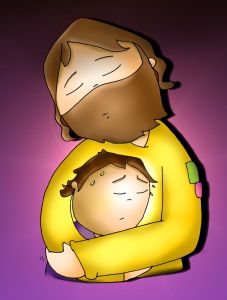 Jesus always forgives us if we are truly sorry for our bad behavior and our heart is willing to change.
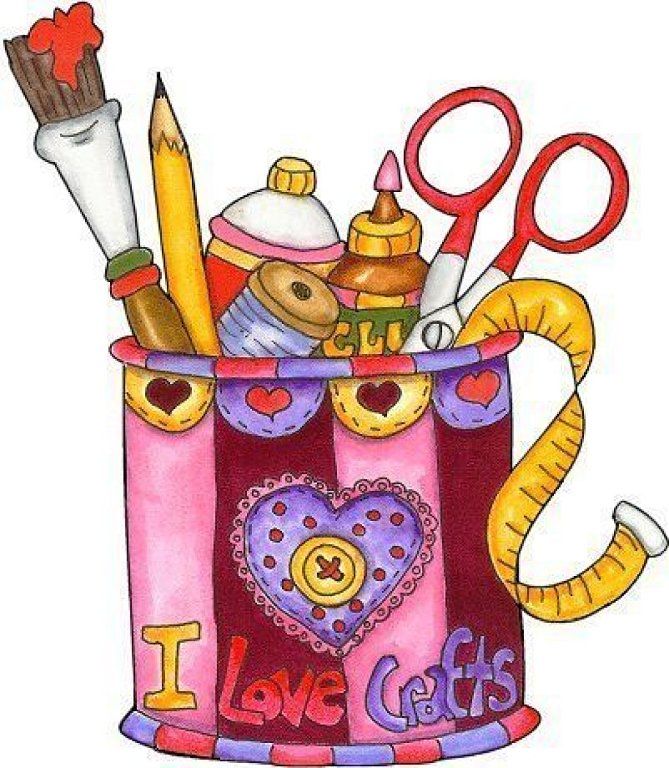 Activity
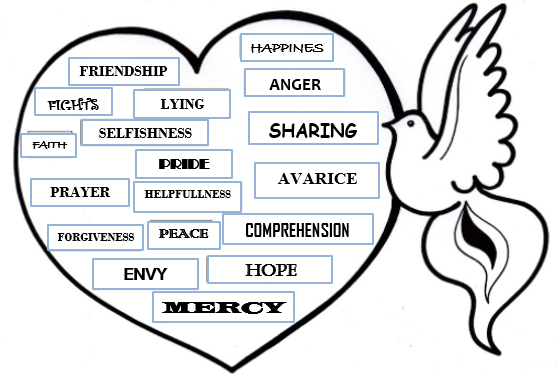 Choose the words that lighten our heart and the lives of others.
RECONCILIATION
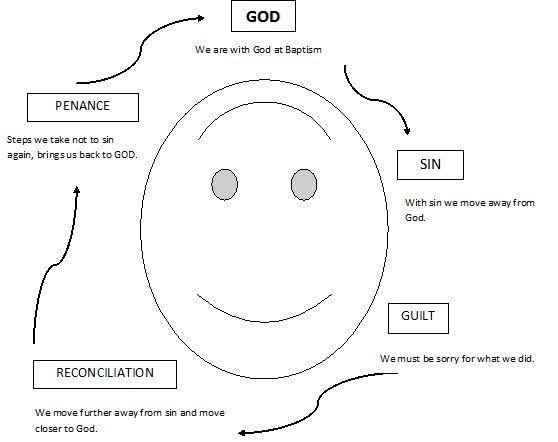 Prayer
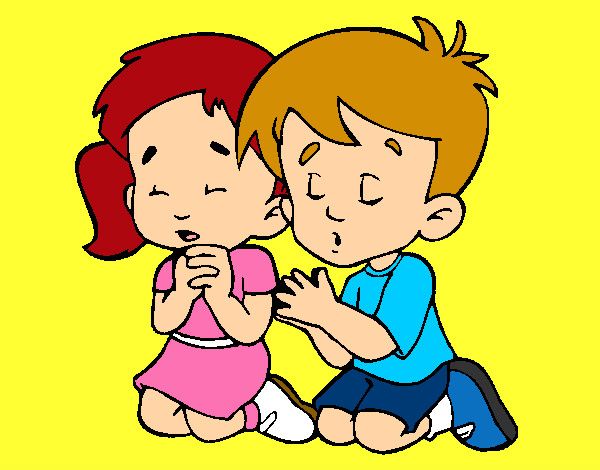 Lord, sometimes we do things mechanically, or for appearances because we are supposed to. Show us to follow you with our whole heart and to obey the Church with love.  Help us to help those in need and to be faithful to our promises. Amen
Song: Create in Me a Pure Heart Psalm 51 10, (Ctrl Click) https://youtu.be/XCNedO3PaBA